Городское методическое объединение инструкторов по физической культуре №1
Руководитель: 
заместитель заведующего МБДОУ «ДС № 99 «Топ-Топ»
Акиньшина Елена Николаевна
18.10.2023
[Speaker Notes: Оригинальные шаблоны для презентаций: https://presentation-creation.ru/powerpoint-templates.html 
Бесплатно и без регистрации.]
Цель деятельности методического центра
Создание  единого методического пространства  как открытой образовательной среды, обеспечивающей непрерывное развитие профессионализма педагогических работников, направленной на повышение качества образования, обеспечение научно-методического сопровождения процессов развития муниципальной образовательной системы.
Система работы по непрерывному  образованию педагогов  ДОУ
Формы организации 
непрерывного повышения квалификации
Активные формы общения в педагогическом сообществе
(ГМО, ГМК, семинары, «Методический марафон»  
(по 4 направлениям). Конкурсы представлены на след слайде
Курсы повышения квалификации
(КПК)
Аттестация
Обобщение опыта
(методические пособия,  конференции, конкурсы профессионального мастерства)
Творческие и разработческие рабочие группы
Планирование основных мероприятий 
МБУ «Методический центр»
Конкурс «Забавная  игротека» 
(МЦ)
проводится с декабря 2023года по январь 2024 года, участниками Конкурса могут стать инструкторы по физической культуре и музыкальные руководители МБ(А)ДОУ
Задачи ГМОна 2023-2024 учебный год:
Совершенствование профессионального мастерства
педагогических работников через:
 повышение уровня профессиональной компетентности педагогов по реализации ФГОС ФОП ДО и ФАОП ДО через организацию просмотра эффективных образовательных практик, а также разнообразных форм взаимодействия на уровне педагогического сообщества;
оказание методической и практической помощи молодому педагогу в становлении профессионального мастерства;
изучение и обобщение  педагогического опыта направленного на практическую реализацию требований ФГОС ДО, а также создание банка новых методических продуктов ГМО. 
совершенствование  педагогических  компетенций у педагогов   в соответствии с требованиями  профессионального  стандарта  педагога.
Направления работы ГМО:
Психолого-педагогическое сопровождение одаренных детей
 Учёт индивидуальных потребностей обучающихся в образовательной деятельности: комплексный подход
Организация образовательного пространства с учётом индивидуальных потребностей обучающихся
 Организация образовательного пространства с учётом индивидуальных потребностей обучающихся с особыми образовательными потребностями (одаренные, ОВЗ, младший дошкольный возраст)
Обучение детей, для которых русский язык не является родным (дети с миграционной историей)  
 Личностно-ориентированный подход как важное условие эффективности процесса обучения
Актуальные направления работы  ГМО
 на 2023 – 2024  учебный год:
Тема: Применение инновационных и классических технологий в работе с различными целевыми группами (одаренные дети, обучающиеся с ОВЗ, младший дошкольный возраст);
(октябрь)
Тема: ДОУ как единое пространство образования и развития дошкольников

(апрель)
«Методический марафон»
(ноябрь- март)
ФОРМЫ РАБОТЫ   ГМО
«Стендовой презентации»
Демонстрации опыта на основе  видеофрагмента образовательной деятельности
«Методическая копилка» (выставка)
Обобщение опыта в форме промо- ролика, видеоролика, фоторолика
«Консультативный час»
Итоги работы ГМО в 2023-2024 учебном году
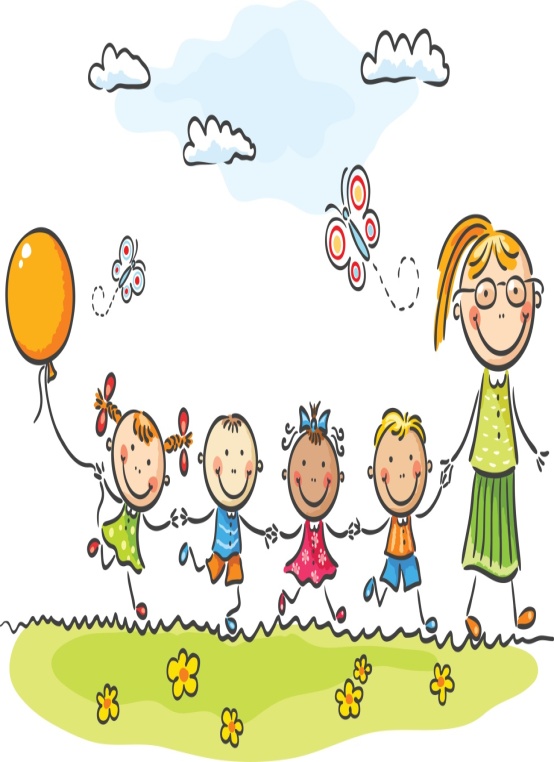 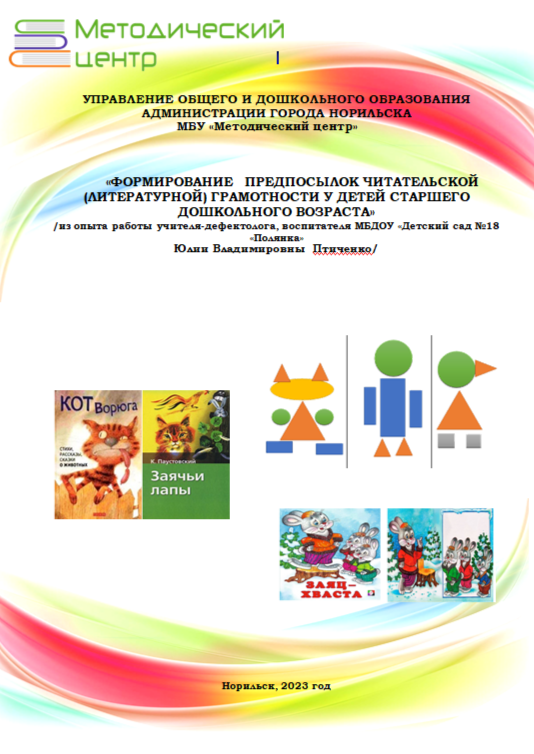 Создан банк методических ресурсов:
 Сборник методических разработок по итогам работы 
«Методической недели»
ОППО 
(обобщение педагогического передового опыта 
за 2023 -2024  уч. г. – 12 пособий)
Результатом работы 2 творческих групп стала публикация 2 кейсов:
Педагоги –психологи:
МЕТОДИЧЕСКОЕ ПОСОБИЕ
Психолого –педагогическое сопровождение групп раннего возраста  в период адаптации 
к условиям ДОУ.
Учителя-дефектологи:
МЕТОДИЧЕСКОЕ ПОСОБИЕ
Комплект диагностических методик учителя-дефектолога для обследования детей дошкольного возраста.
Количественные показатели
ГМО
2022-2023
1338 чел.

2021-2022 1187 чел.
«ПЕДЧТЕНИЯ»
37 педагогов.
 6 секций
Из 15 ДС
26 воспитателей
5 логопедов
3 психолога
1 дефектолог
2 муз. рука 
1 инструктор по физ.
ОППО (обобщение опыта)
13 пособий – 
20 чел.
ОППО творческой группы:
2 пособия
11 психологов  и 5 дефектологов и психологов
1 инструктор по физ.
ГМК

9 –в 2023
2 для муз рук
1 для логоп
1 для психол.
1 для псих.+лог
4 восп.
Представление опыта инструкторами (за летний период)
Василенко Юлия Олеговна 
«МАДОУ ДС № 1 «Северок»
Финалист краевого конкурса дидактических материалов «Развивающая игрушка»

Вязникова Светлана Георгиевна
 «МБДОУ «ДС № 90 «Цветик-семицветик»
1 место во 
Всероссийсском  конкурсе профессионального педагогического конкурса «Детский сад – Территория здоровья»

Таболова Татьяна Николаевна
МБДОУ «ДС №92 «Облачко»
Публикация в Казначеевских чтениях 
«Воспитание и обучение в современном обществе: актуальные аспекты теории и практики»
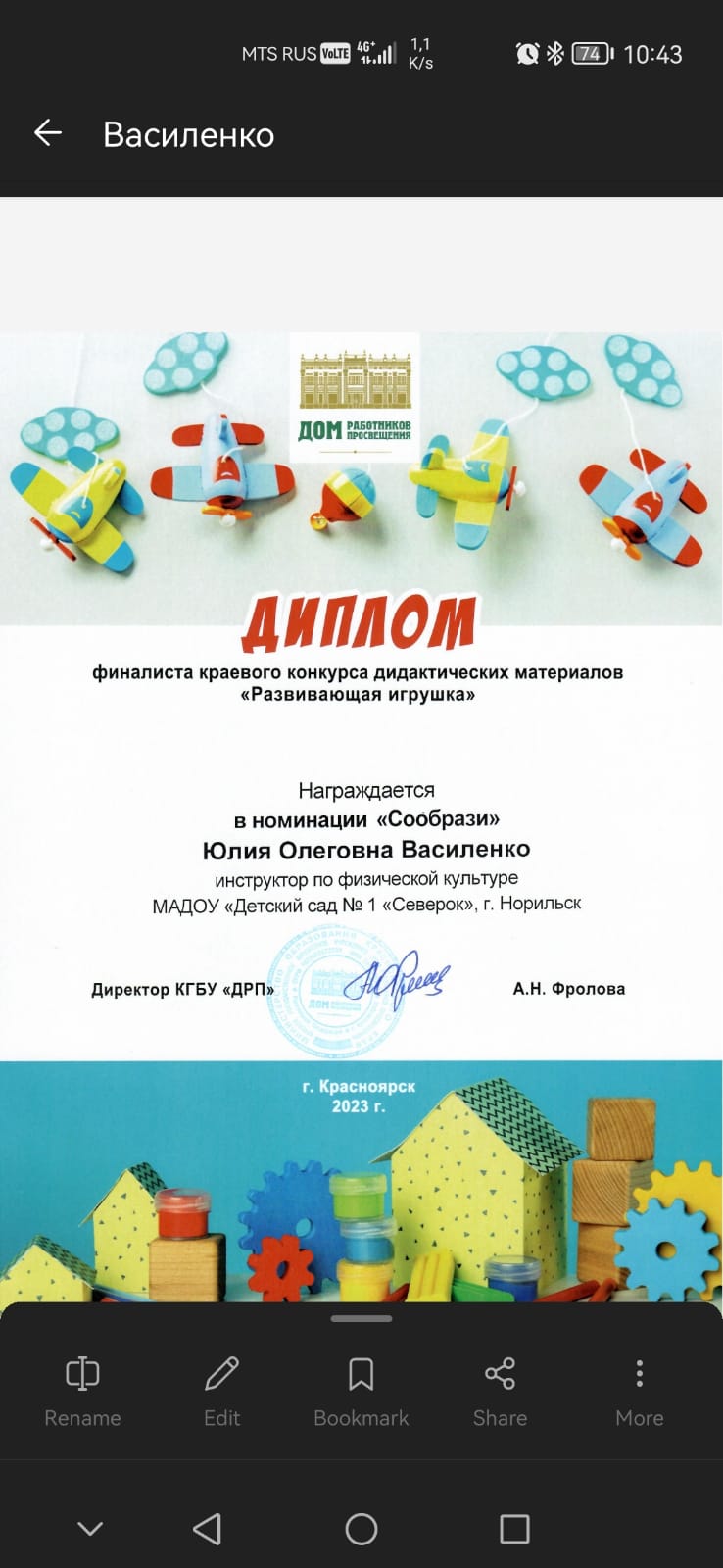 Городской семинар-практикум  в 2023-2024 учебном году
Организация секционной работы 
по физкультурно-оздоровительному направлению
молодые специалисты - инструктора по физической культуре
инструктор по физической культуре,
высшая квалификационная категория ДС №18 
Дыкина Марина Ивановна
Заседание ГМО инструкторов по физической культуре №1
Благодарю за внимание